Text
نظرية المحاولة والخطأ لتورندايك
Text
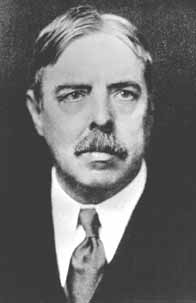 التعريف بصاحب النظرية
إدوارد لي ثورندايك (31 أغسطس 1874 - 9 أغسطس 1949) (بالإنجليزية: Edward Lee Thorndike)‏ هو عالم نفس أمريكي من مواليد ويليمزبرج بولاية ماساشوستس، الولايات المتحدة، والدته ربة منزل ووالده كان وزيرا، بعد انهاء ثورندايك لدراسته الثانوية في عام 1891، التحق بجامعة ويسليان وتخرج منها عام 1895. ثم واصل تعليمه في جامعة هارفارد، وفي عام 1897 ترك هارفارد وبدأ العمل في جامعة كولومبيا، حصل على درجة الدكتوراه في علم النفس عام 1898 صرف تقريبا كامل حياته المهنية في كلية المعلمين بجامعة كولومبيا، [5] وقد بدأ تأثير أبحاثه على موضوع التعلم والتعليم بالظهور منذ مطلع القرن العشرين.
Text
تقديم
تحتل نظريات التعلم مكانة كبيرة بين النظريات السلوكية، فهي الأساس في فهم سلوك الكائن الحي، وجاءت نتيجة لتجارب رائدة فرواد المدرسة السلوكية يرون أن المعرفة الصادقة تنبع من التجربة والتطبيق.
صاحب نظرية التعلم بالمحاولة والخطأ هو العالم النفسي الأمريكي إدوارد تورندايك، وعرف التعلم بأنه سلسلة من التغيرات في سلوك الإنسان ، وفسر عملية التعلم بمبدأ المحاولة والخطأ بمعنى أن إستجابة الفرد للمثيرات التي يتعرض لها ترتكز على الخبرات السابقة، وتعتمد على نتائج المحاولات السلوكية إتجاه المواقف المثيرة، بحيث يتم تعلم الإستجابة عن طريق المحاولة والخطأ.
فحين يواجه المتعلم موقفا يتضمن مشكلة ويريد أن يصل إلى هدف معين، فإنه نتيجة لمحاولاته المتكرة يبقى على إستجابات معينة، ويتخلص من الأخرى، وبعل التعزيز تصبح الإستجابات الصحيحة أكثر ظهورا من الإستجابات الفاشلة التي لا تؤدي إلى حل المشكلة.
Text
تجربة تورندايك
وضع ثرونديك قطه جائعه فى قفص مغلق ووضع خارج القفص وعاء به طعامبحيث ترى القطه الطعام ولا تستطيع الوصول اليه الا اذا خرجت منالقفصولايمكن ان تخرج من القفص الا اذا جذبت ساقطه او رافعه موجودهبداخل القفصراقب ثرونديك القطه وهى تحاول الوصول الى الهدف وهو (الطعام)ووجد ان القطه تقوم ببعض المحاولات الخاطئه والعشوائيهمثل( تدور بداخل القفص – تعض القفص – تمد يديها من القفص )واستمرت محاولات القطه الا ان قامت بجذب الرافعه فأنفتح البابوخرجت من القفص ووصلت الى الهدف وتناولت الطعام. وصف ثرونديك سلوك القطه وهى تحاول الوصول الى الطعام بأنها تقومبمحاوله لحل المشكله والوصول الى الهدف وهو (الطعام).
قانون الأثر
بتكرار المحاولات الناجحة يؤدي للشعور بالرضى والإرتياح ويقوي الترابطات العصبية شرط أن تتبعها المكأفأة
قوانين التعلم عند تورندايك
قانون التكرار
ويكون بالمارسة التي تعز التعلم وعدم الإهمال الطي يؤدي إلى نسيان المادة المتعلمة
قانون الإستعداد
وهو مرتبط بمدى إستعداد ودافعية الفرد لتعلم فإذا حقق الفرد التعلم شعر بالرضى
بعض التطبيقات التربوية لنظرية تورندايك
01
02
03
إعطاء فرص كافية لمتعلم في شكل مارسة المحاولة والخطأ ليتمكن من تحقيق التعلم
التدرج في التعلم من السهل إلى الصعب ومن الوحدات البسيطة إلى الأكثر تعقيدا
تحديد الظروف التي تؤدي إلى الرضى وعدم الرضى لدى التلاميذ
04
05
التركيز على التعلم القائم على الاداء وليس على الإلقاء
لتركيز على الثواب أكثر من العقاب
Thank you!